Logic Programming
Philip O’Keefe
Overview

History
Artificial Intelligence
Logic Concepts
Prolog
Parts of Logic Programming
Types of Logic Programming
History

Logic Programming can be traced back to 1958 by John McCarthy
He proposed a hypothetical computer program named advice taker
Probable first proposal to represent information as logic for a program
John McCarthy

A computer scientist
Received Turing award for contributions in Artificial Intelligence
Inventor of the LISP programming language
Supported logic over procedural programming for AI
Artificial Intelligence

In 1960’s and 1970’s debates occurred about declarative versus procedural programming for AI
Advocates for declarative were notably at Stanford including McCarthy
Advocates for procedural were notably at MIT
Artificial Intelligence

Knowledge representation is one of the most important subareas of AI
For an entity to behave intelligently it must be supplied sufficient knowledge
This mean an unambiguous language capable of expressing this knowledge must be used
This information must be able to be manipulated to answer queries
A declarative language fits these requirements well
Negation as Failure

Related to the closed world assumption which is what is not currently known to be true is false
In modern prolog negation as failure is written as not (p)
It is different then logical negation
Negation as Failure attempts to solve the goal p, if it cannot solve it as true then it is false
Prolog

Well known logic programming language
Created in 1972
Prolog is a general purpose logic programming language associated with artificial intelligence
Prolog is an abbreviation for programmation en logique which is french for programming in logic
Prolog - Intro

Prolog is essentially a query language
Programs consists of three parts: list of facts, predicates and goals
Relations and queries are constructed using Prologs single data type the Term
Terms can be an atom, number, variable, or a compound term
Generally a user submits a queries to try and prove a goal using the given predicates
Prolog - Syntax

The symbol :- represents “if”
A comma represents “and”
A period will end the statement
Older version of prolog use \+ as logical negation
“not” is used for negation as failure
Prolog Hello World






Here the ?- is the prompt for input in SWI-Prolog and the n1 is the newline character
This statement in english is print Hello World and start a new line
This would be equivalent to Java’s System.out.println(“Hello world\n”);
“Yes” is appended to the result  because statements must always evaluate to Yes/No or True/False
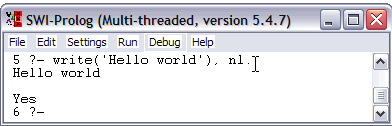 General Example

man(jim). man(fred).     // fact 1
woman(X):- 			 // fact 2
\+( man(X) ). 	        // relation of facts
?- woman(jim). 		 // query
No
Logic Programming Languages

Some other languages include:

-Planner(MicroPlanner and PicoPlanner)
-Popler
-Ether
-ALF
-Curry
-Oz
The And-Or tree







This tree represents the search space for solving problem P using the goal reduction method.
Search space means the set of all possible solutions
This tree states the following facts:
-P if Q and R
-P if S
-Q if T
-Q if U
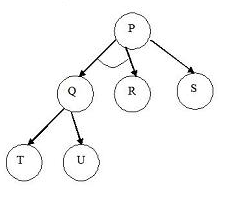 Problem Solving

Backward Reasoning can determine a And-Or tree which constitutes the search space for solving a goal
The top level goal is the root of the tree
Many search strategies can be used on this tree
Problem Solving

There is alternative ways to execute a logic program
This can be characterized by the equation Algorithm = Logic + Control
Where logic is the program and Control is the theorem proving strategy
Therefore many subsets of Logic Programming exist
Abductive Logic Programming

Abductive Logic Programming is a subset of normal logic programming
This type of programming allows some predicates to be incompletely defined which are abductible predicates
Problem solving is effected by deriving hypotheses on these abductible predicates as solutions of problems to be solved
Constraint Logic Programming

An extended form of logic programming to include constraints in the body of a clause
For example take the statement
A(X,Y) :- X+Y>0, B(X), C(Y)
The literals A(X,Y) B(X) and C(Y) are part of normal logic programming
To prove the goal A(X,Y) the constaint X+Y>0 must also be met
Concurrent Constraint Logic Programming


A version of constraint logic programming primarily aimed at programming concurrent processes
Each process separately evaluates a goal
Since multiple processes happen clauses now have the choice to include gaurds
A guard is a boolean expression that should be evaluated to true for the execution to continue
References

http://www.cs.ttu.edu/~mgelfond/papers/survey.pdf
http://www.doc.ic.ac.uk/~rak/papers/the%20early%20years.pdf
http://computing.unn.ac.uk/staff/CGPB4/prologbook/node89.html
http://clip.dia.fi.upm.es/~vocal/public_info/seminar_notes/node52.html
http://books.google.ca/books?id=aWLHxtgZ18oC&dq=logic+programming+knowledge+representation&printsec=frontcover&source=bl&ots=Gff3psnrpJ&sig=2kv1UEfX_vxLWkSXJ_S5cPcKwKI&hl=en&ei=wCroStH7L42GlAemg5mMCA&sa=X&oi=book_result&ct=result&resnum=5&ved=0CCwQ6AEwBA#v=onepage&q=&f=false
http://www.csupomona.edu/~jrfisher/www/prolog_tutorial/pt_framer.html
The End
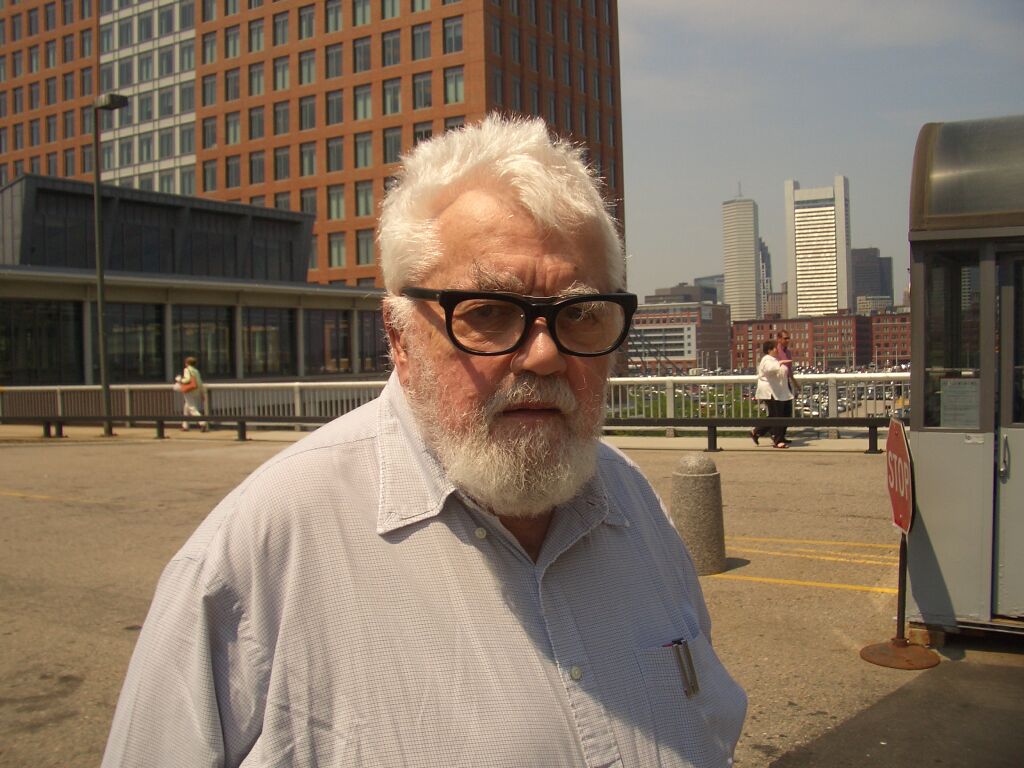